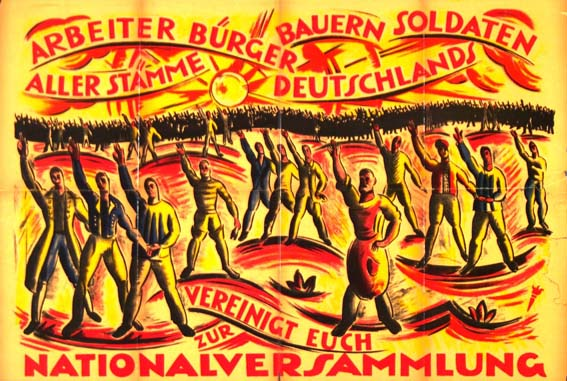 Reklama slouží propagandě
Radikalizace
na všech
frontách
„Kdo se rozhlíží kolem sebe, může často pozorovat, jak vzdělané lidi, zvláště ty mladší, ovládla jakási lhostejnost ke stupni pravdy, kterou obsahují obrazy jejich ideového světa. Kategorie fikce a historie v prostém, běžném významu těchto slov se již zřetelně nerozlišují. […] Lidé přijímají představu, v níž se vědomě připouštějí prvky přání a fantazie, která se však nicméně prohlašuje za ‚minulou skutečnost‘, a povyšují ji na měřítko života, matouce si tak beznadějně oblasti vědění a chtění.“	Johan Huizinga: Ve stínech zítřka. Diagnóza kulturní choroby naší doby.
Osnova
Propaganda (vizuální dědictví)
Ideologické menu 30. a 40. let: 
komunismus (Moskva udává tón: od satiry k simplifikaci - dřevorytu k fotomontáži – vizuální vzorce revoluce), 
fašismus/nacismus: der Held drtí nepřítele (drtí i Baťa), 
umírněná demokracie (TEXT: Fuchs),
kapitalismus (Aspidistra a Turek) 
Problém jazyka (TEXT: Horkheimer - Adorno)
IDEOLOGIE
Myšlenky vládnoucí třídy, jsou v každé epoše myšlenkami vládnoucími, tj. třída, která je vládnoucí materiální mocí společnosti, je současně její vládnoucí duchovní mocí
		Karl Marx – Friedrich Engels (Německá ideologie, 1846)
Propaganda
„Výklad teorie“? (Willi Münzenberg - Propaganda-Chef der Kommunistischen Internationale für die westliche Welt)
 instituce: Sacra congregatio de propaganda fide (tj. Svatá kongregace pro šíření víry)
Metoda: repertoár, vizuální jednotky, rétorické figury
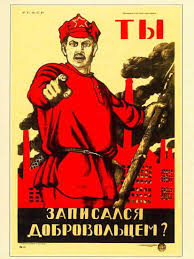 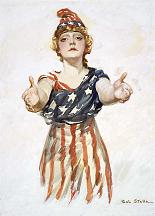 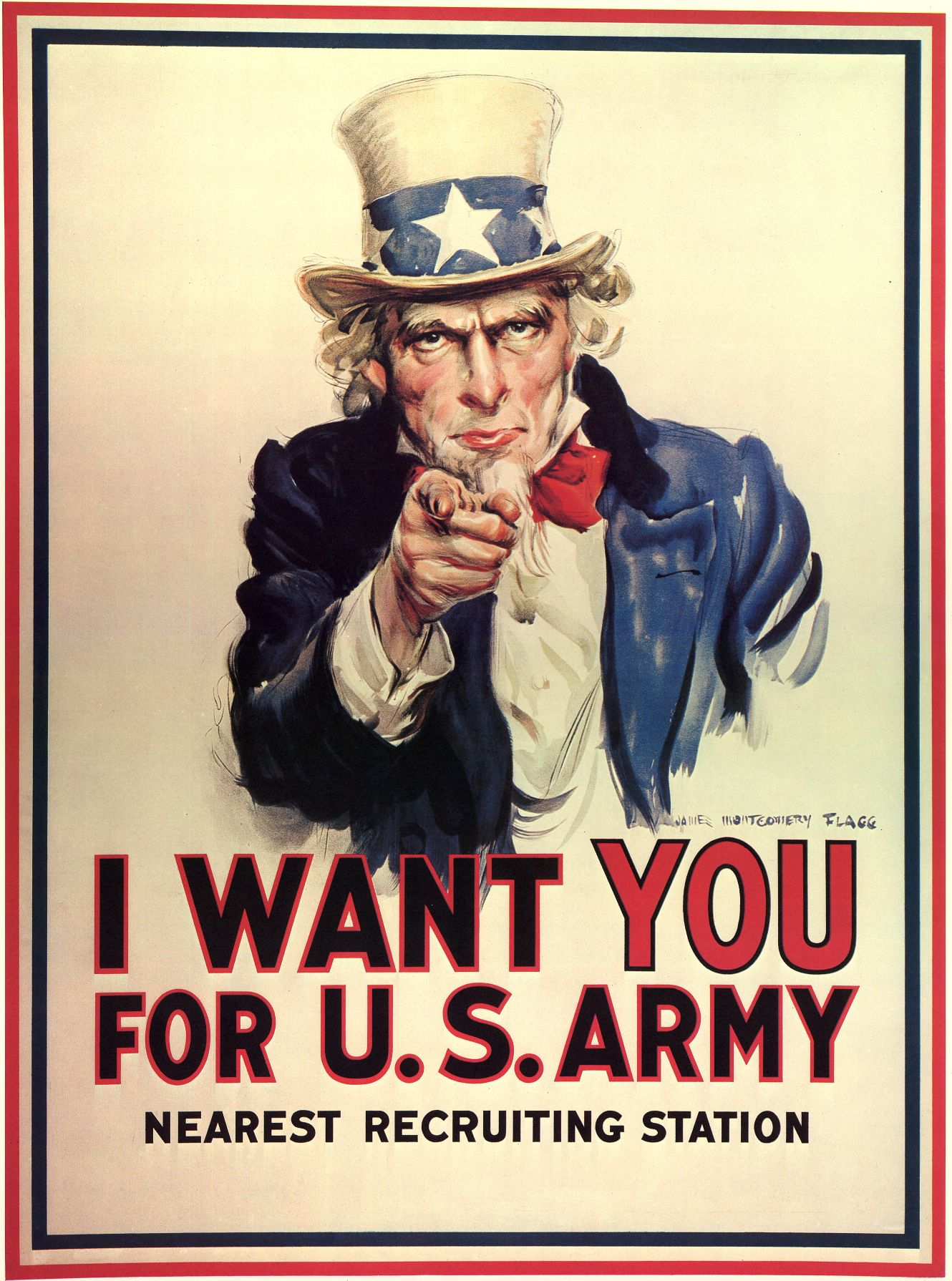 James M. Flagg,1916
4. července 1776
Jak působí dílo, projev, reklama a propaganda
prostředky  	cíle

Estetická (pragmatická teorie):    	nápodoba    	libost (dojetí, poučení)
Rétorika: 	  		nápodoba    	libost 	     přesvědčení (persvaze)
Reklama: 	   		nápodoba    (libost) 	     přesvědčení    chování/konání
 &  propaganda
Propaganda a reklama jako persvazivní akt
Co a jak je třeba „napodobit“, aby fungovaly?
CO:
(Obecně přijímanou) hodnotu
Základní myšlenku (Universal Selling Product)
Propagované zboží / čin
Značku výrobce / jméno vůdce, hrdiny
JAK:
tak, aby se všechny body fixovaly v paměti recipienta propojeny…
… vyvoláním určité mentální události
Kýžená mentální událost
Vizuální reprezentace nezobrazuje „libou představu“, ale iniciuje mentální událost . Vytváří podmínky pro recipientovo vytvoření přibližného kýženého „zážitku“ (představa, zatoužení, vize, zasnění se). 

Čím? „Sign-making“ – „…proces, při němž se tvůrce znaku snaží vytvořit reprezentaci nějakého objektu či entity, fyzické či významové, v níž spočívá specifický tvůrcův zájem o objekt … je komplexem (procesů) vycházejícím z kulturní, sociální a psychologické historie tvůrce znaku a je směrován specifickým kontextem, v němž znak vzniká…Specifický zájem o objekt pak určuje výběr toho, co je viděno na objektu jako charakteristické (esenciální)“  
Gunther Kress – Theo van Leeuwen: Reading Images. The Grammar of Visual Design. London – New York, 1996, s. 6.

Při persvazivních aktech: objekt tendenčně charakterizován> tvůrce vybírá a uzpůsobuje ty vizuální prvky náležející k objektu, které májí být viděny jako charakteristické.
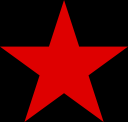 Moskva udává tón
Vizuální řeč revolucí (symboly, procesy, narrativy a jejich participanti)
Témata komunistické rétoriky (hrdinové, nepřátelé, vůdci)
Karikatura (hyperbola, kontrast, metonymie, epizeuxis-zdvojování…)
Fotomontáž a simplifikace (John Heartfield)
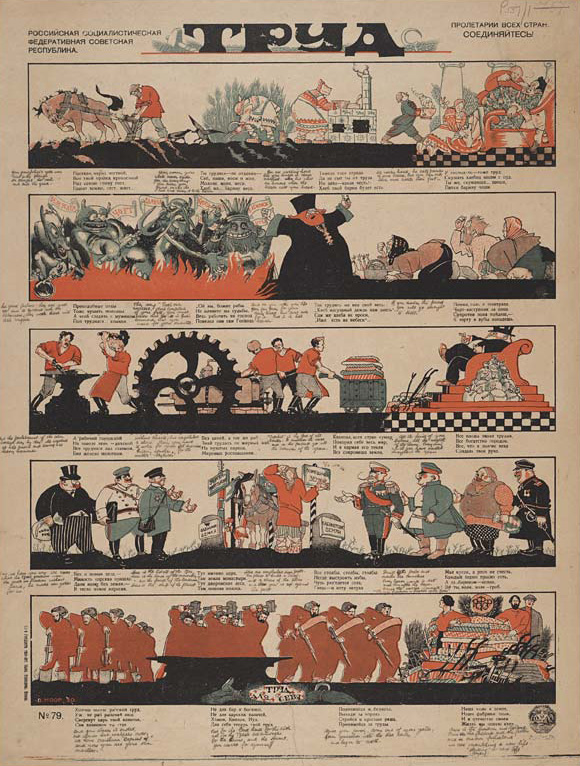 narrativ
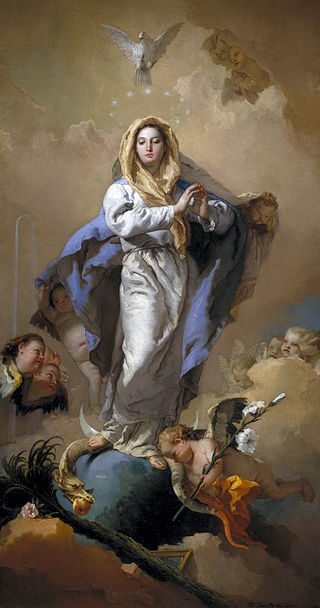 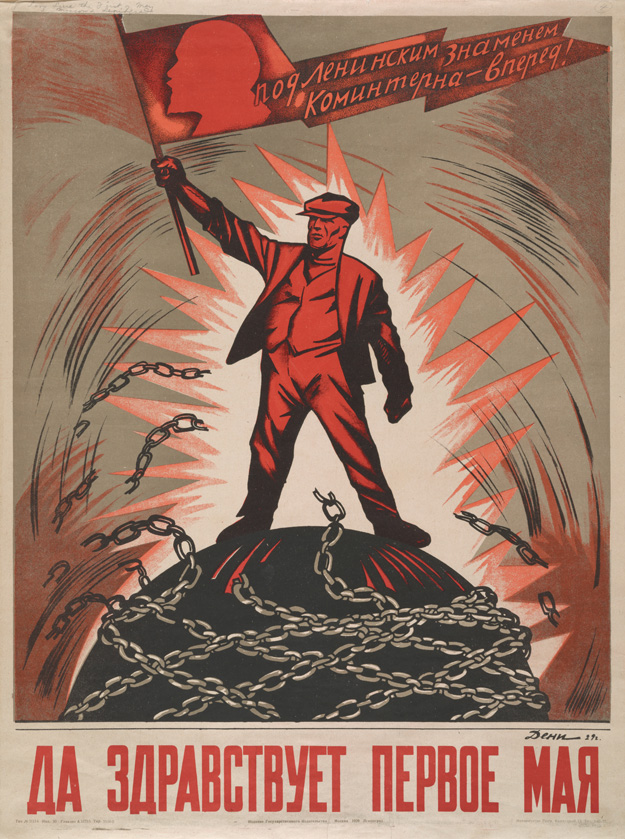 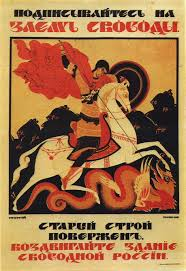 symboly
G. Battista Tiempolo: Immaculata
alegorie
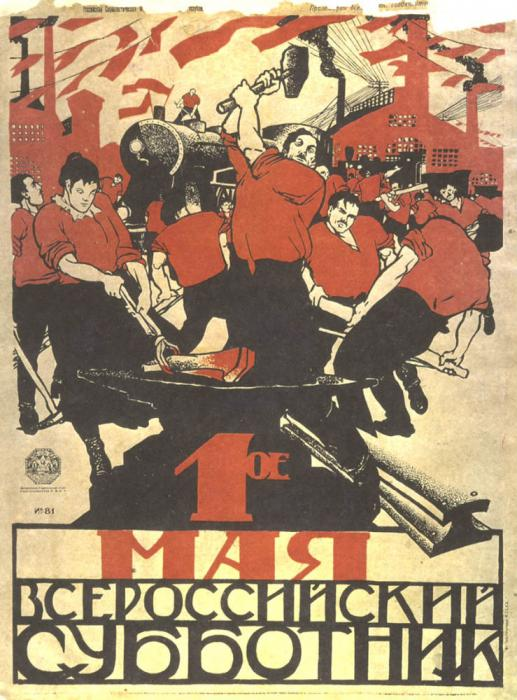 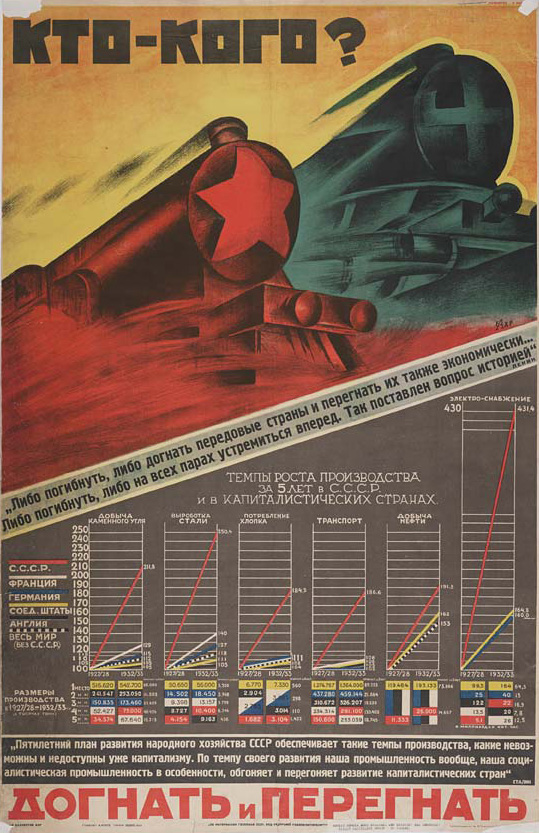 kontrast



   proces
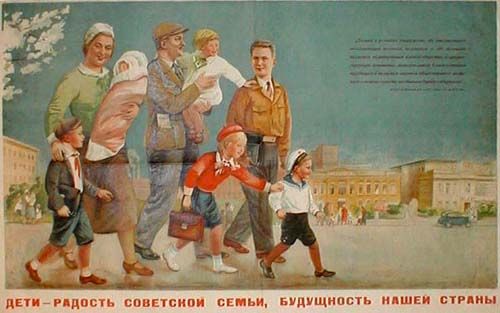 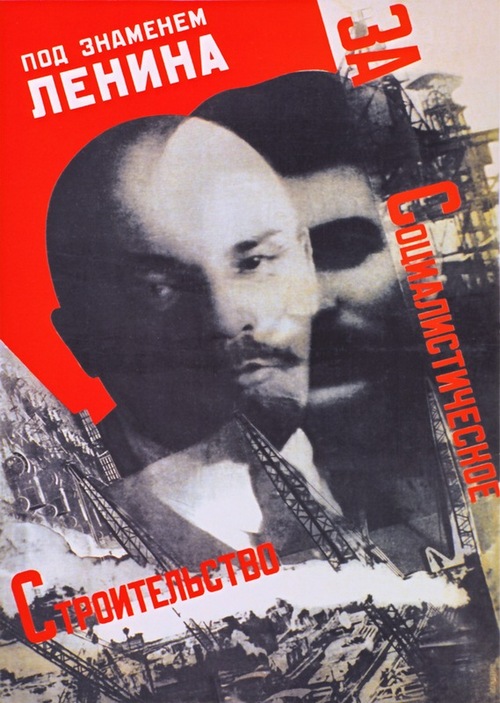 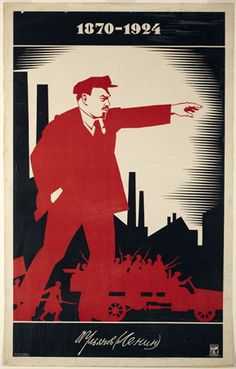 Ráj budoucnosti
vůdce
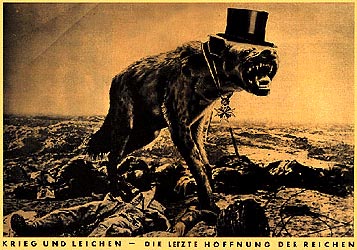 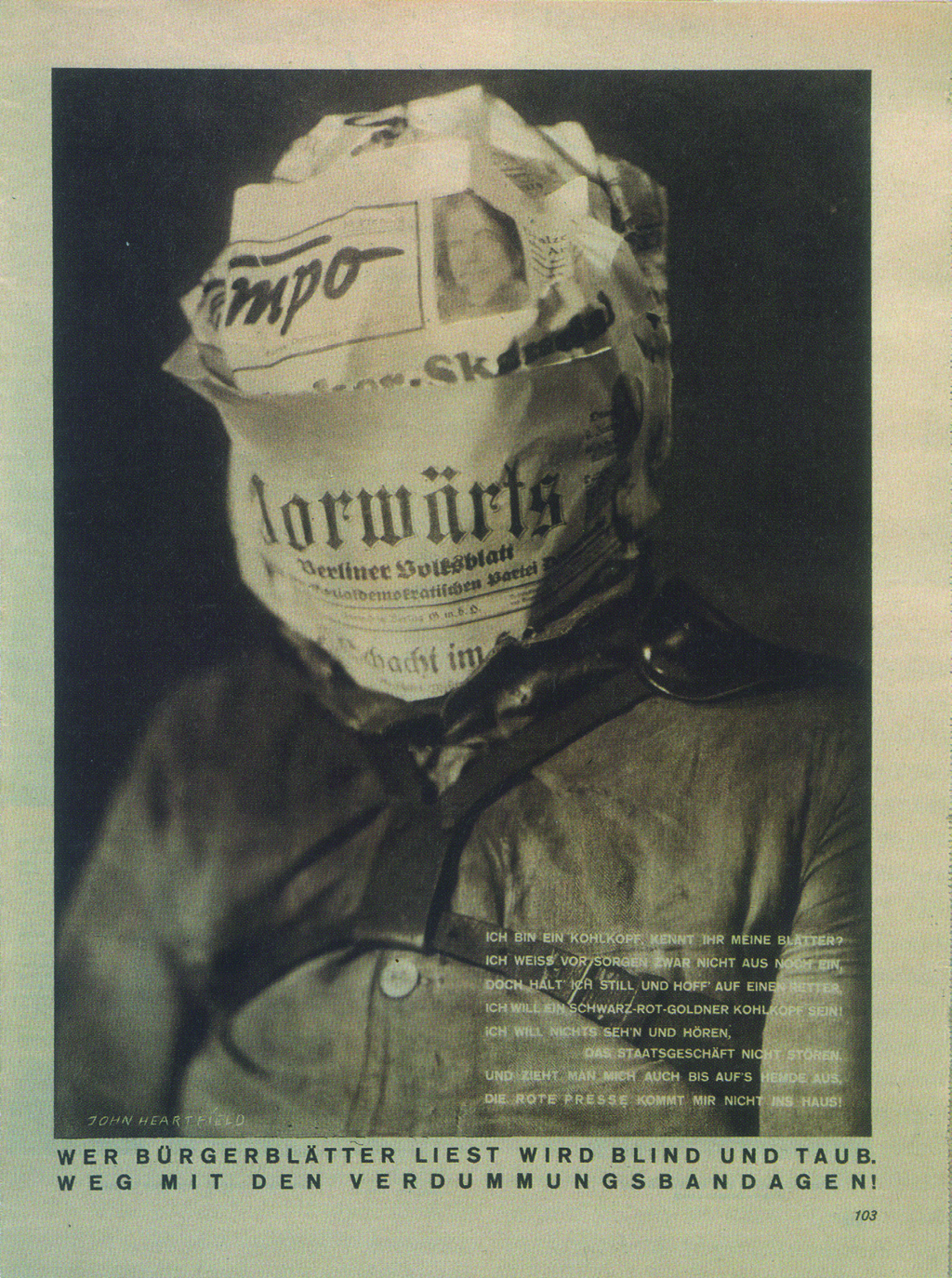 MIMIKRY
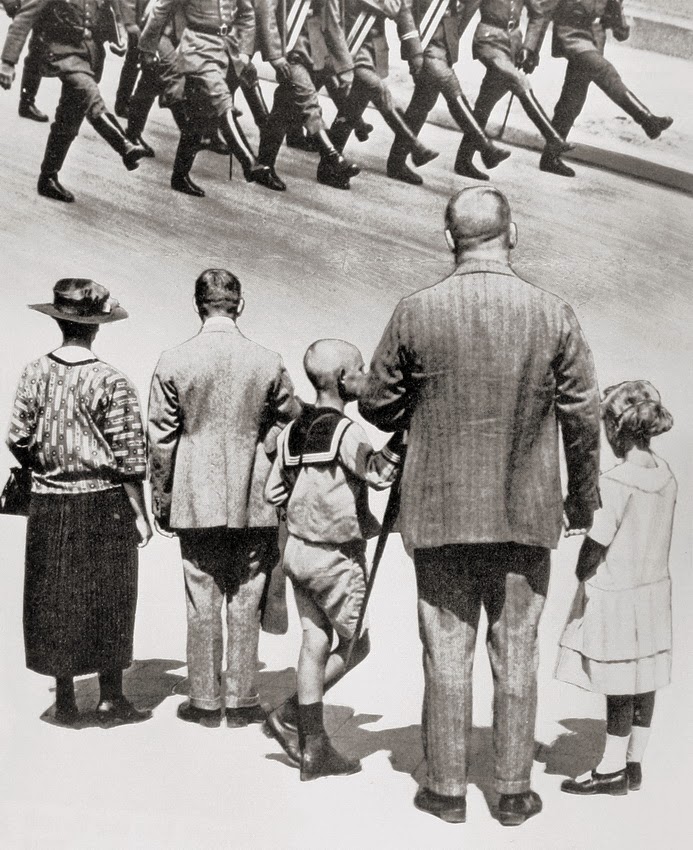 Poslušní němečtí občané, 1929
Fašismus drtí nepřítele
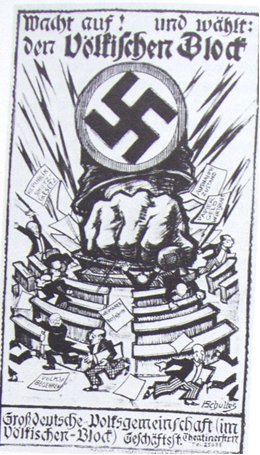 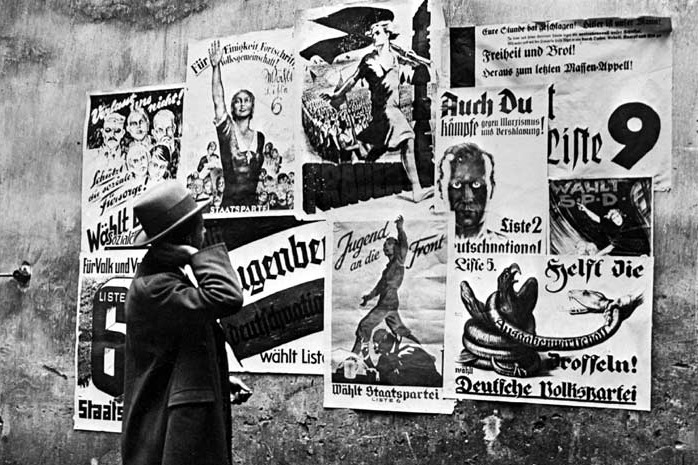 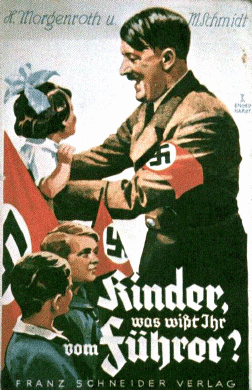 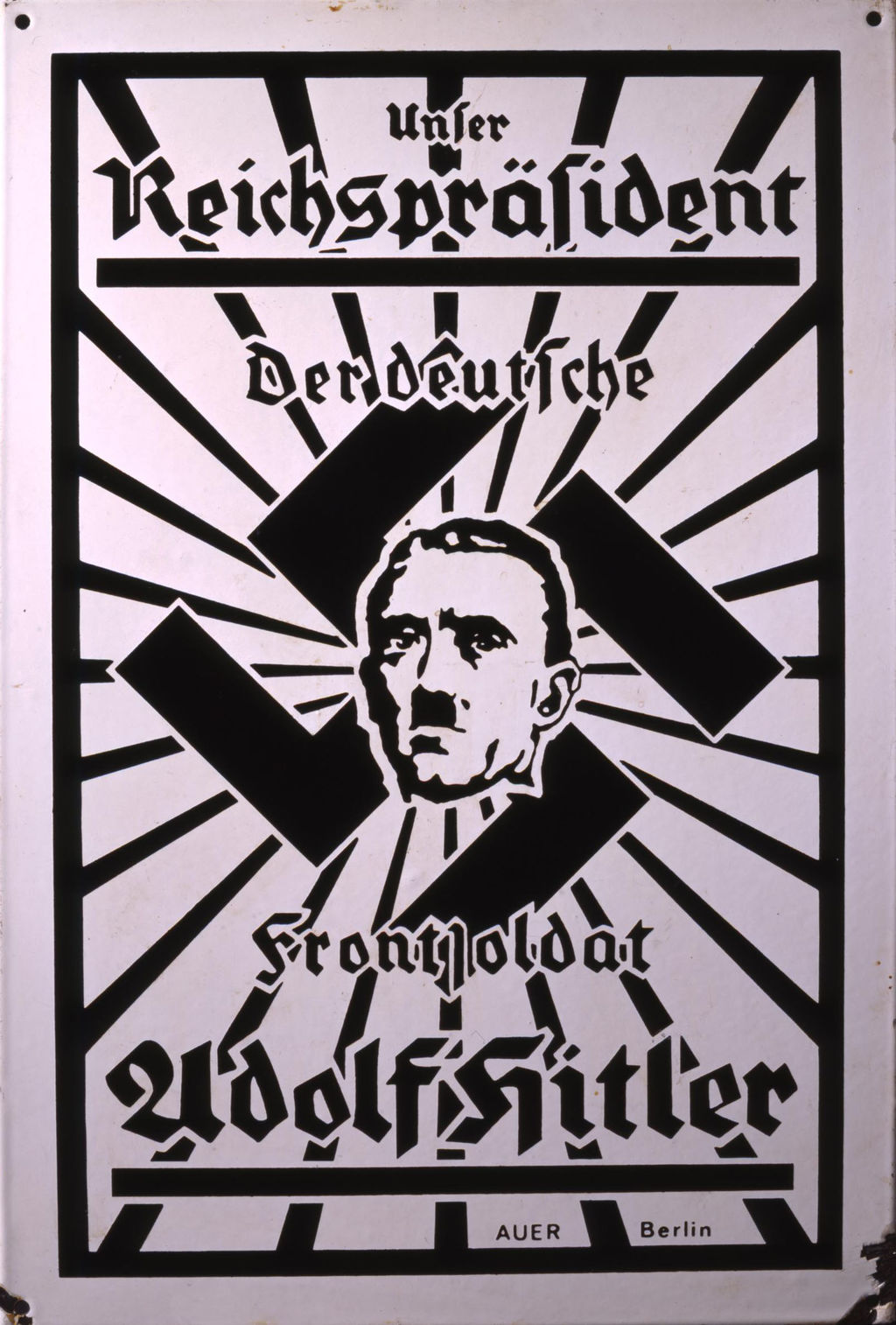 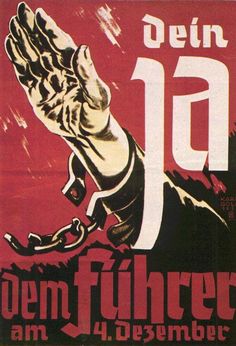 Znovuzrození národa
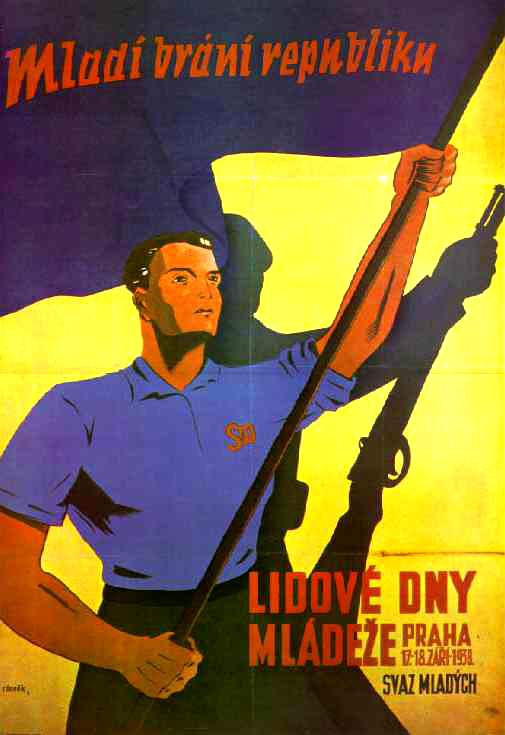 Umírněná demokracie
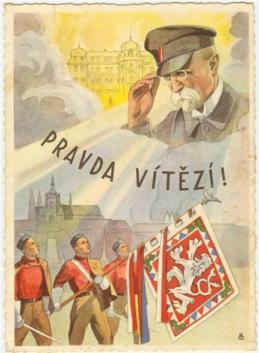 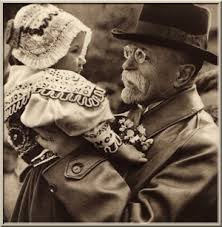 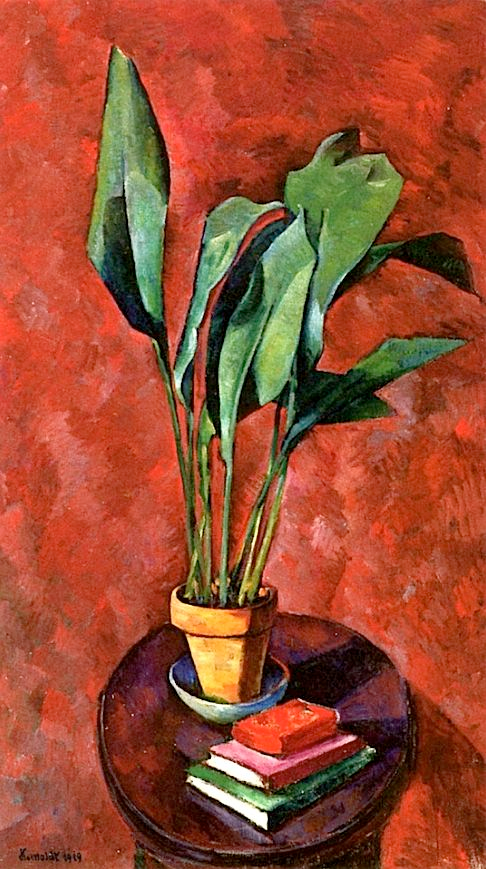 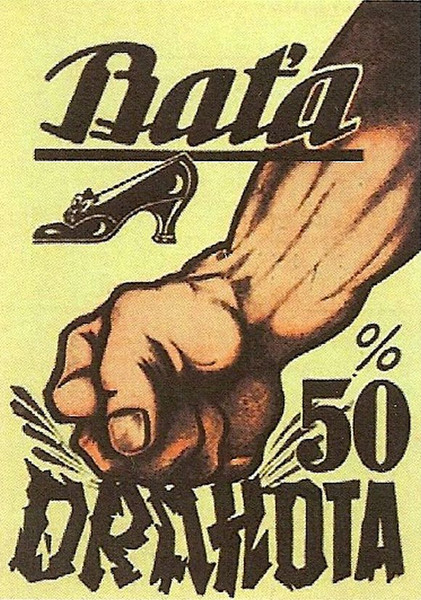 Aspidistra a Turek
G. Orwell: Bože chraň Aspidistru
Sv. Turek: Botostroj, Andělé úspěchu
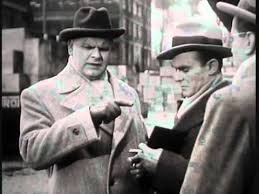 … a duch kapitalismu
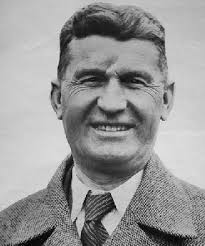 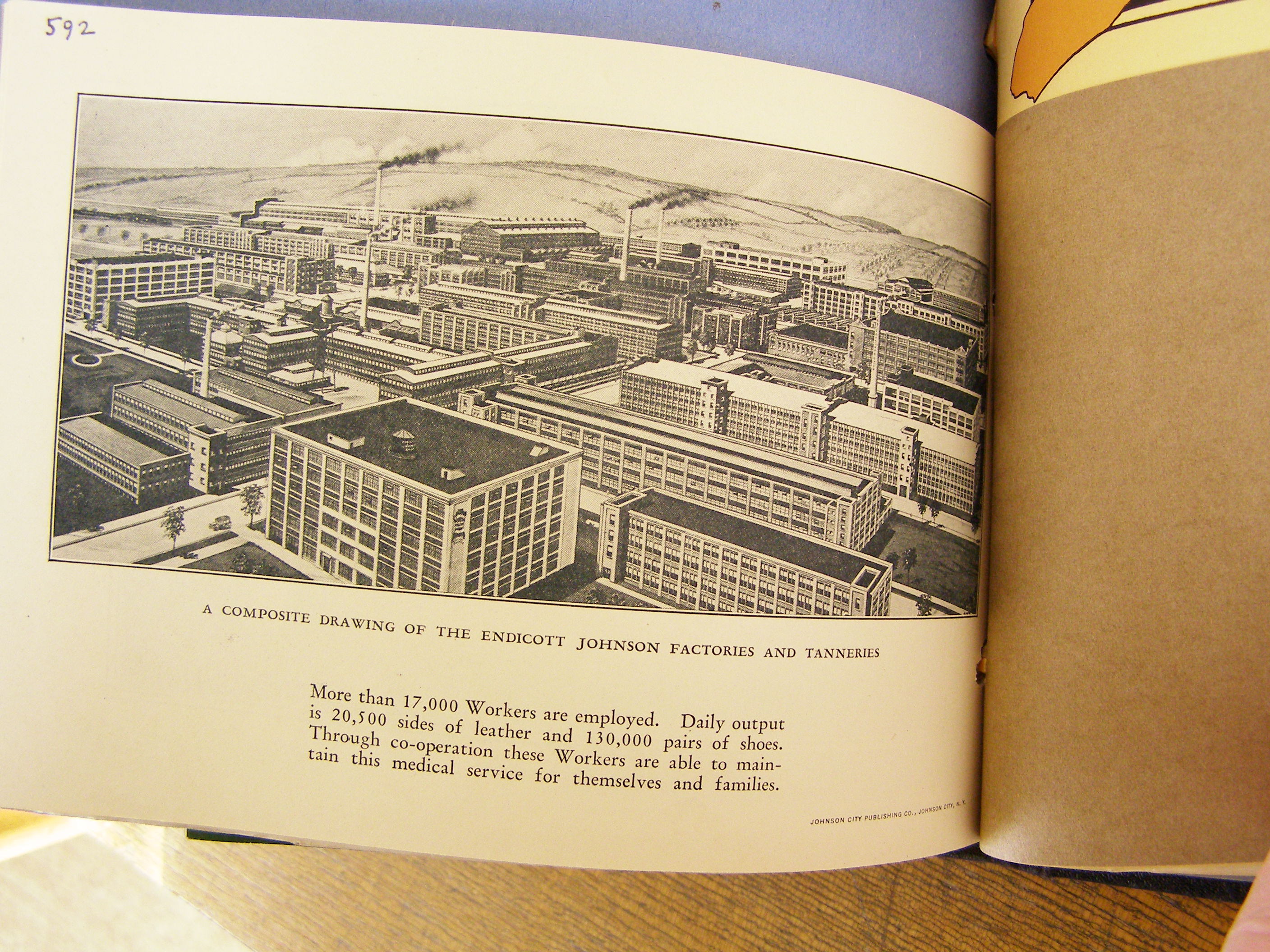 Firma jako městský stát (model company town)
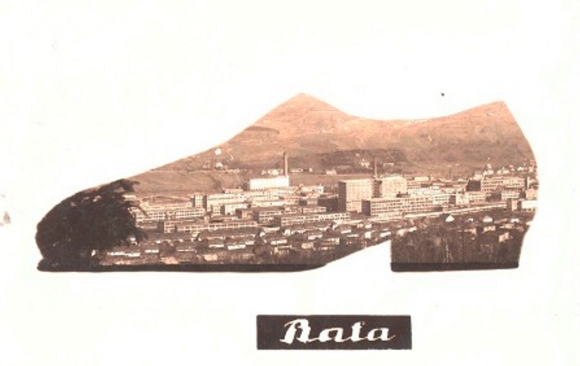 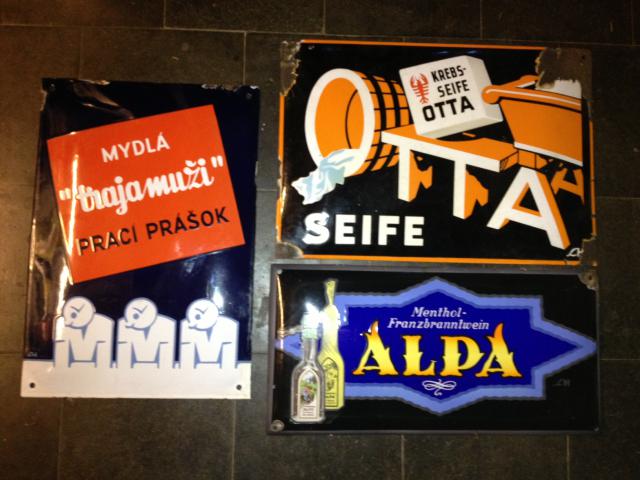 Co nemá reklamu je podezřelé!
Leo Heilbrunn, Piras, I.R.E-film
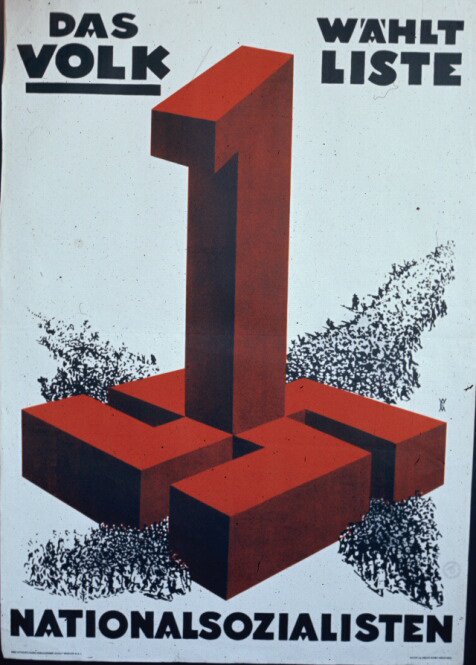 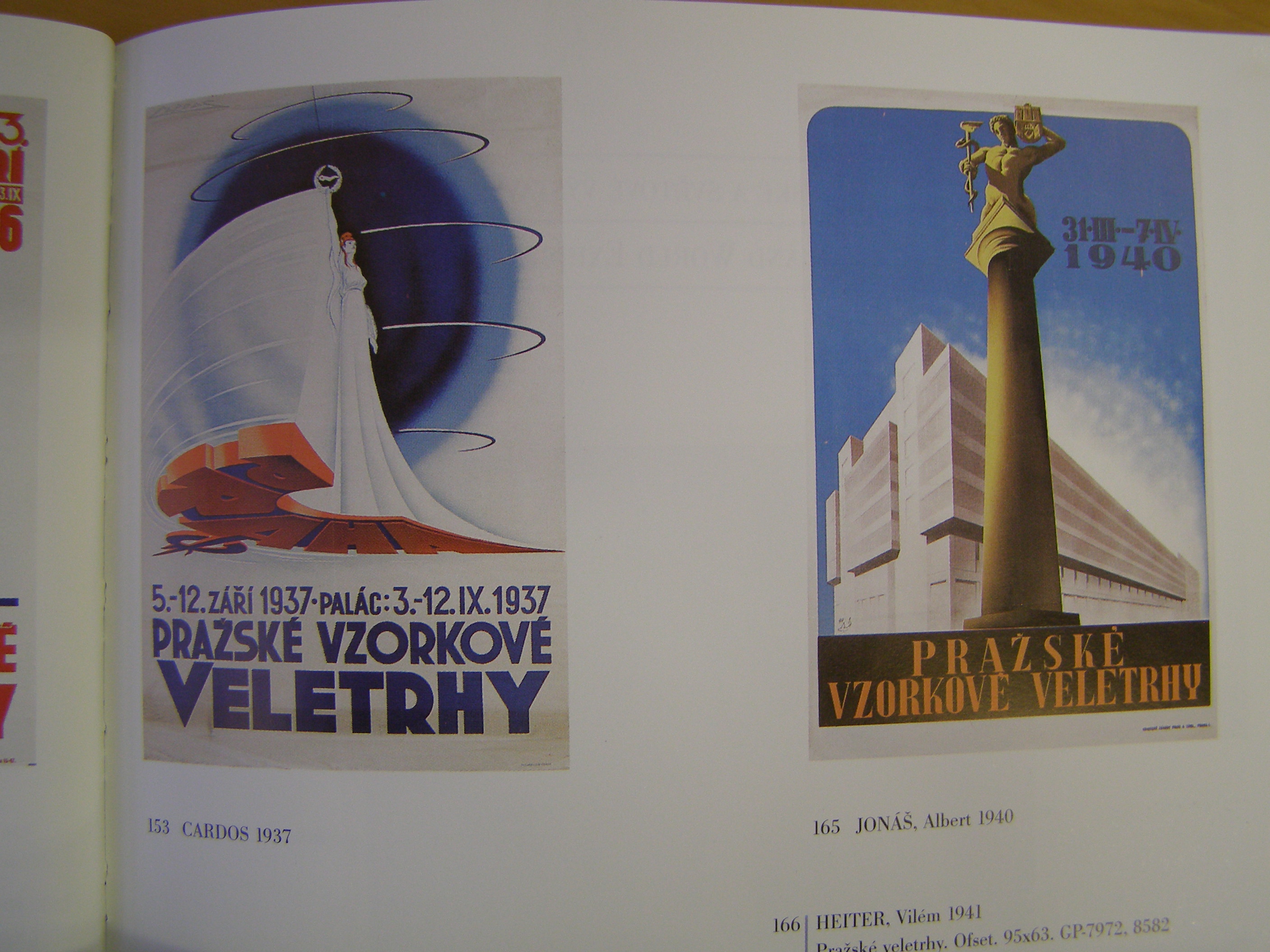 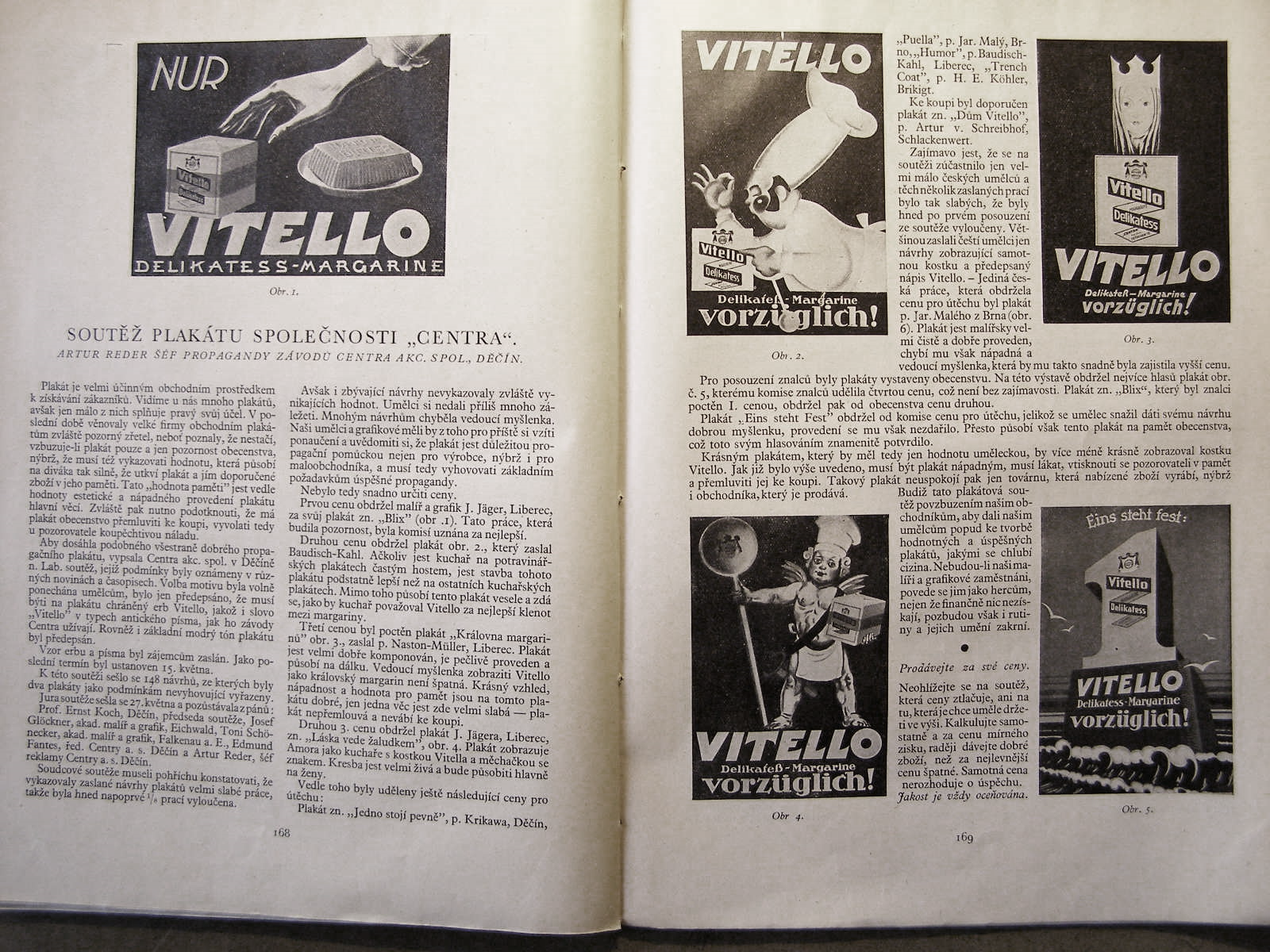 monumentalizace
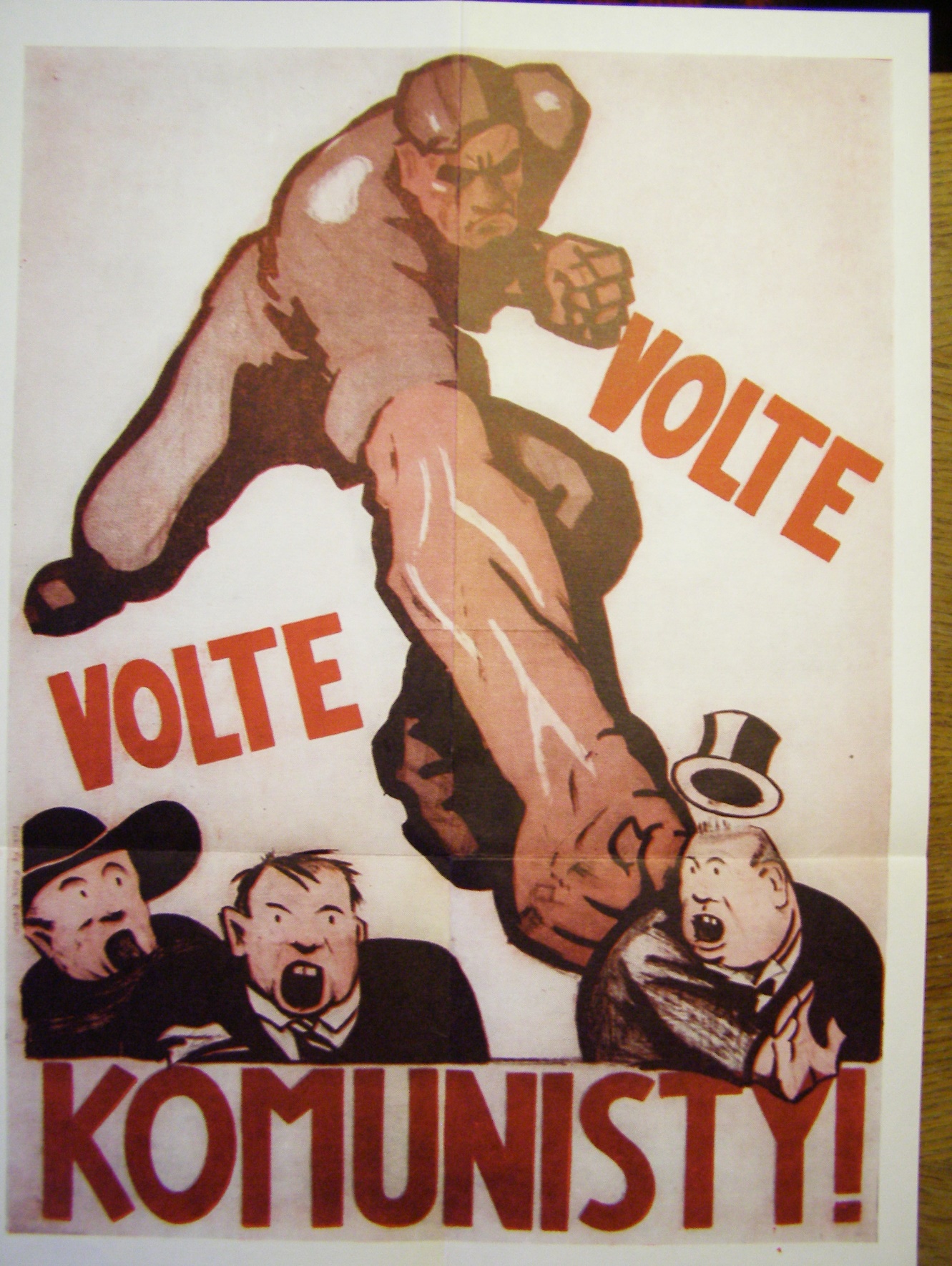 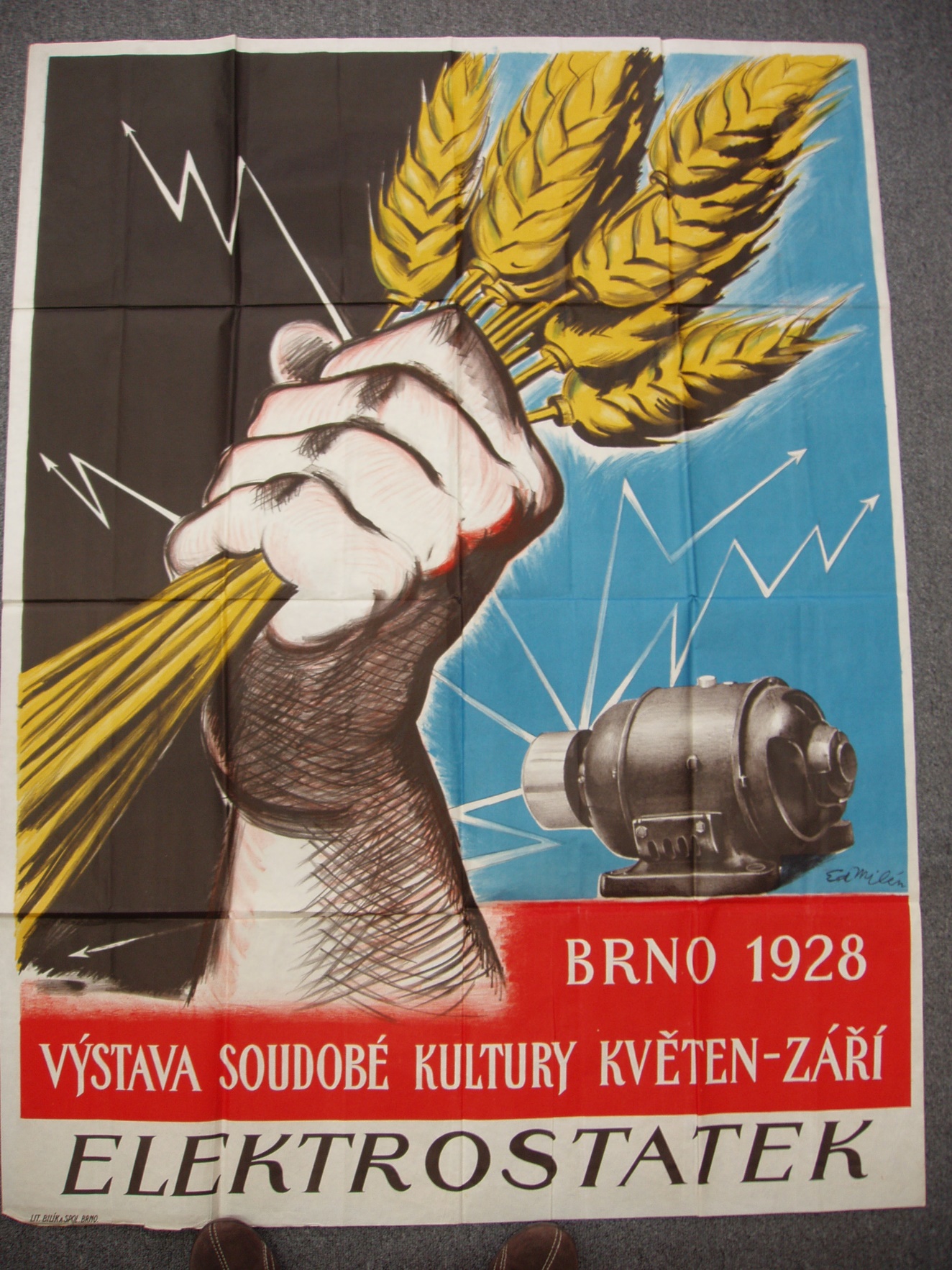 Aufhebung jako destrukce
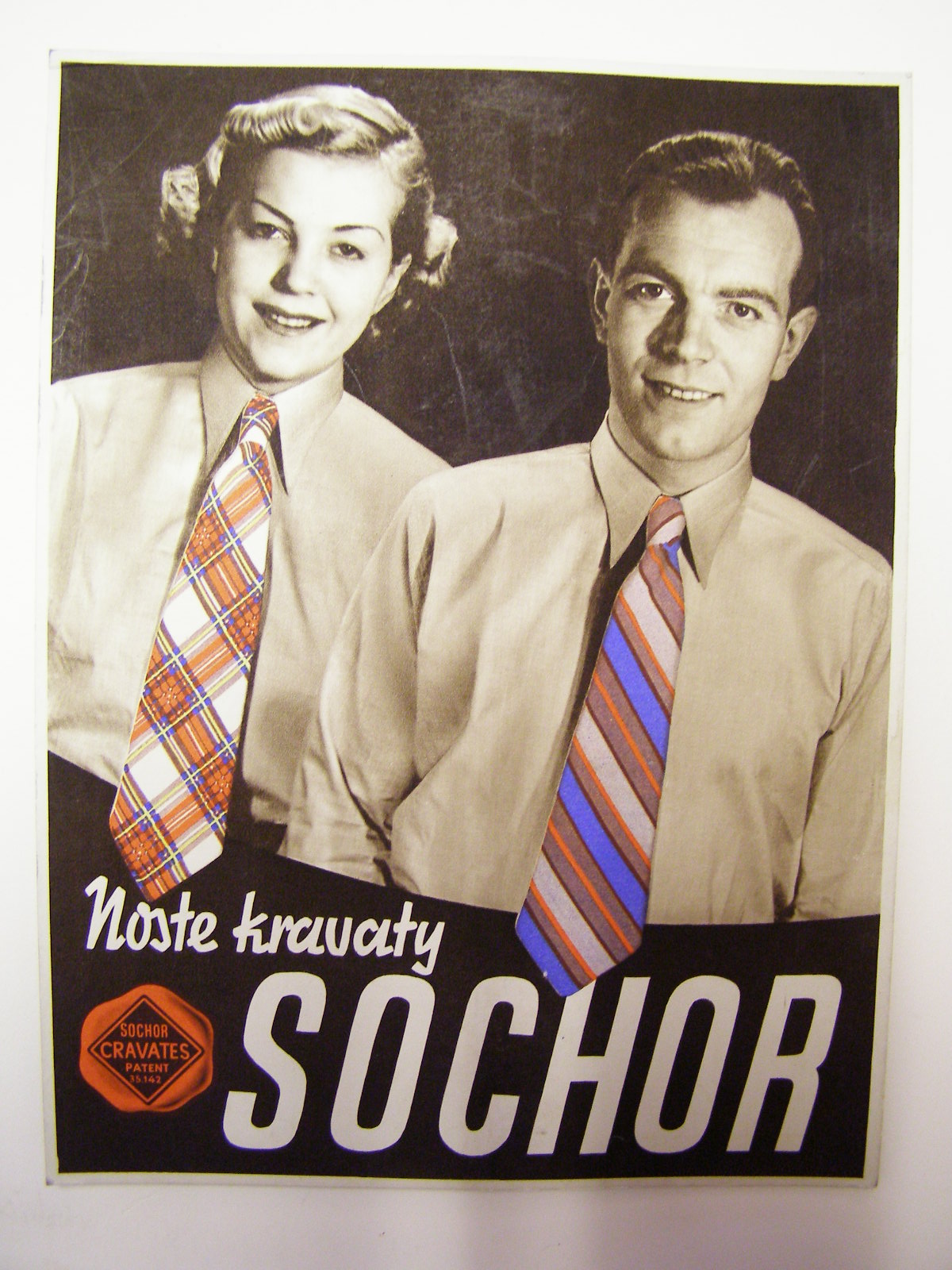 zdvojování
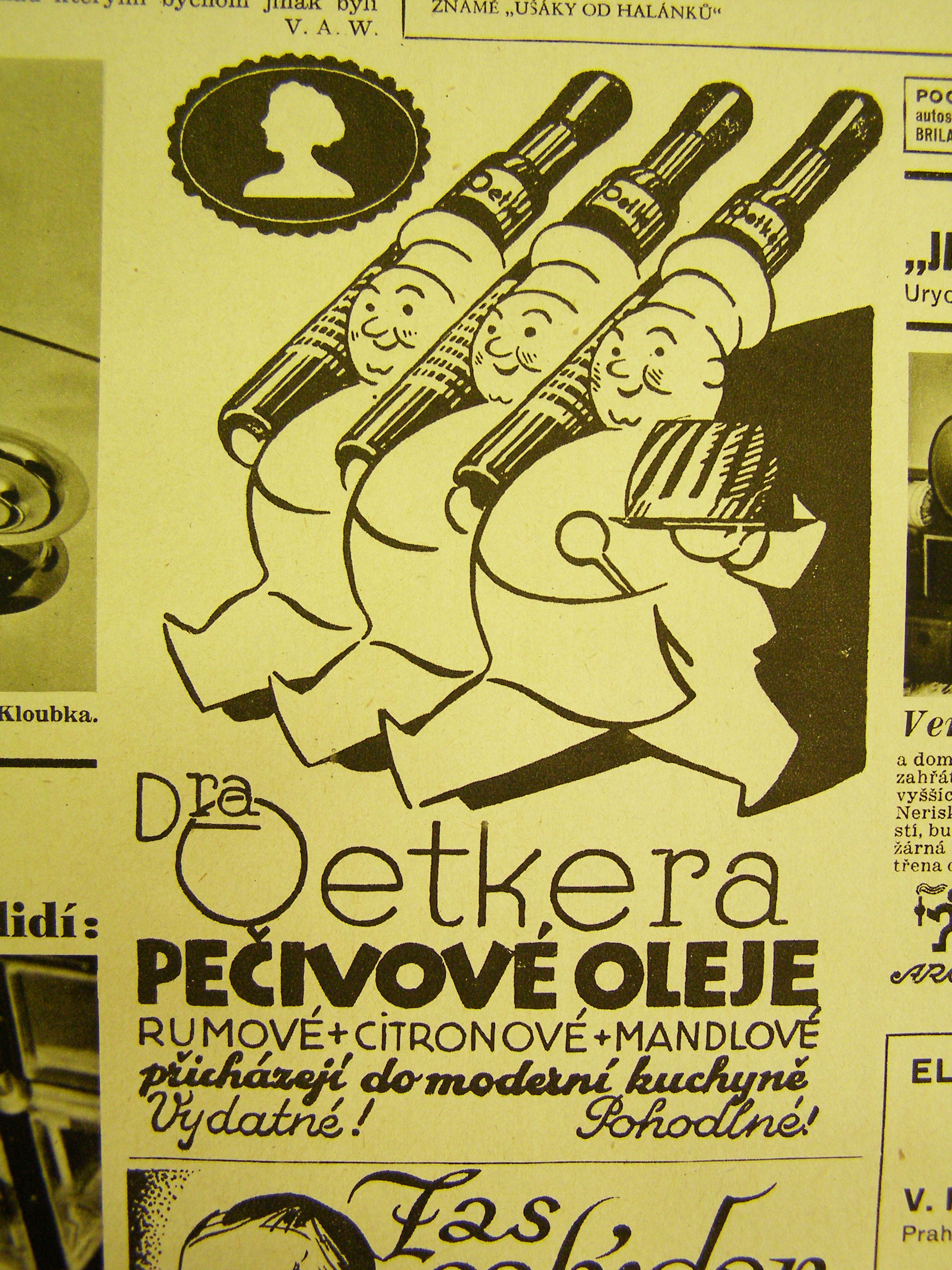 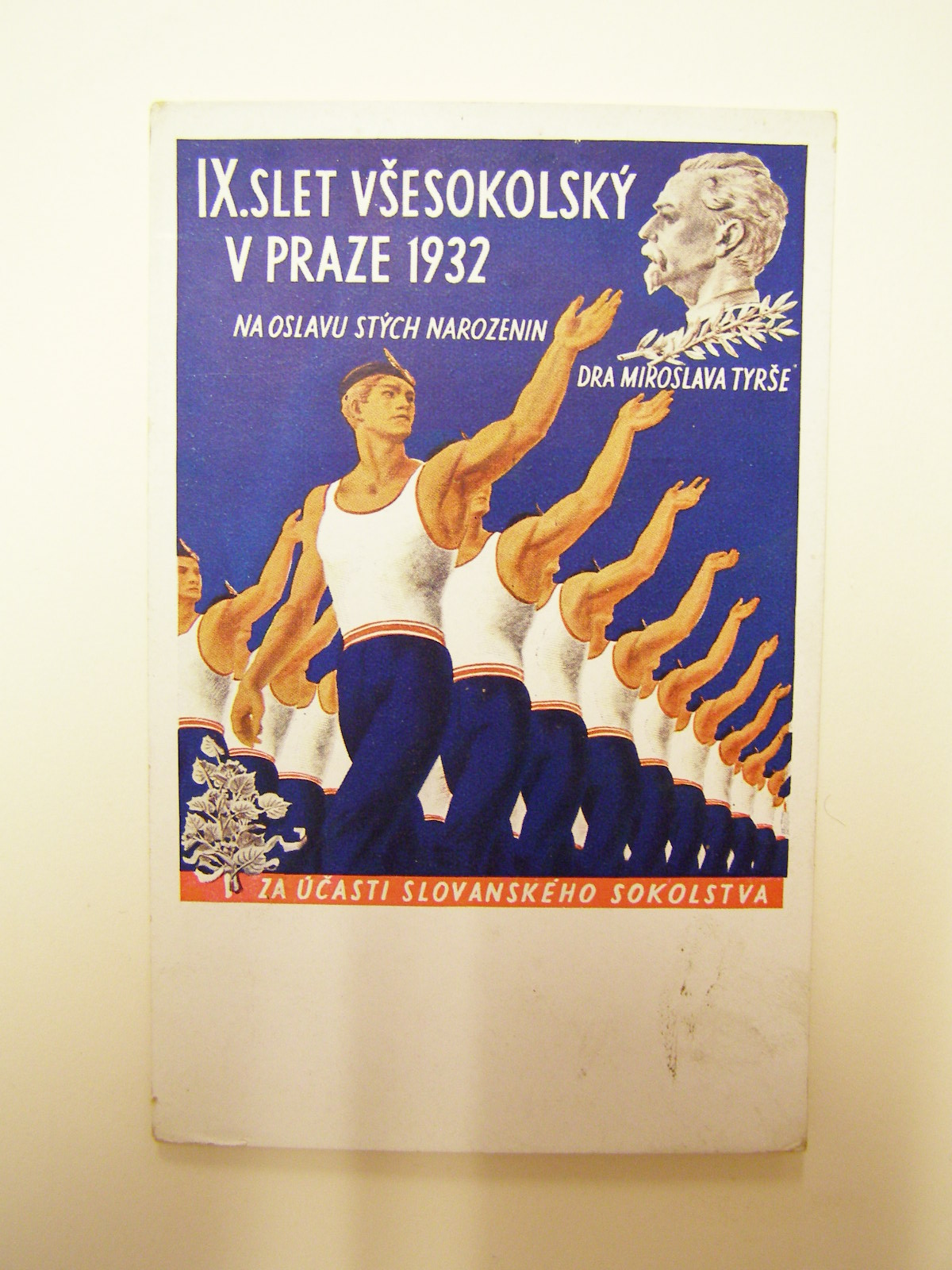 zmnožovánímultiplikace
Analogie narativu, kontrast a simplifikace
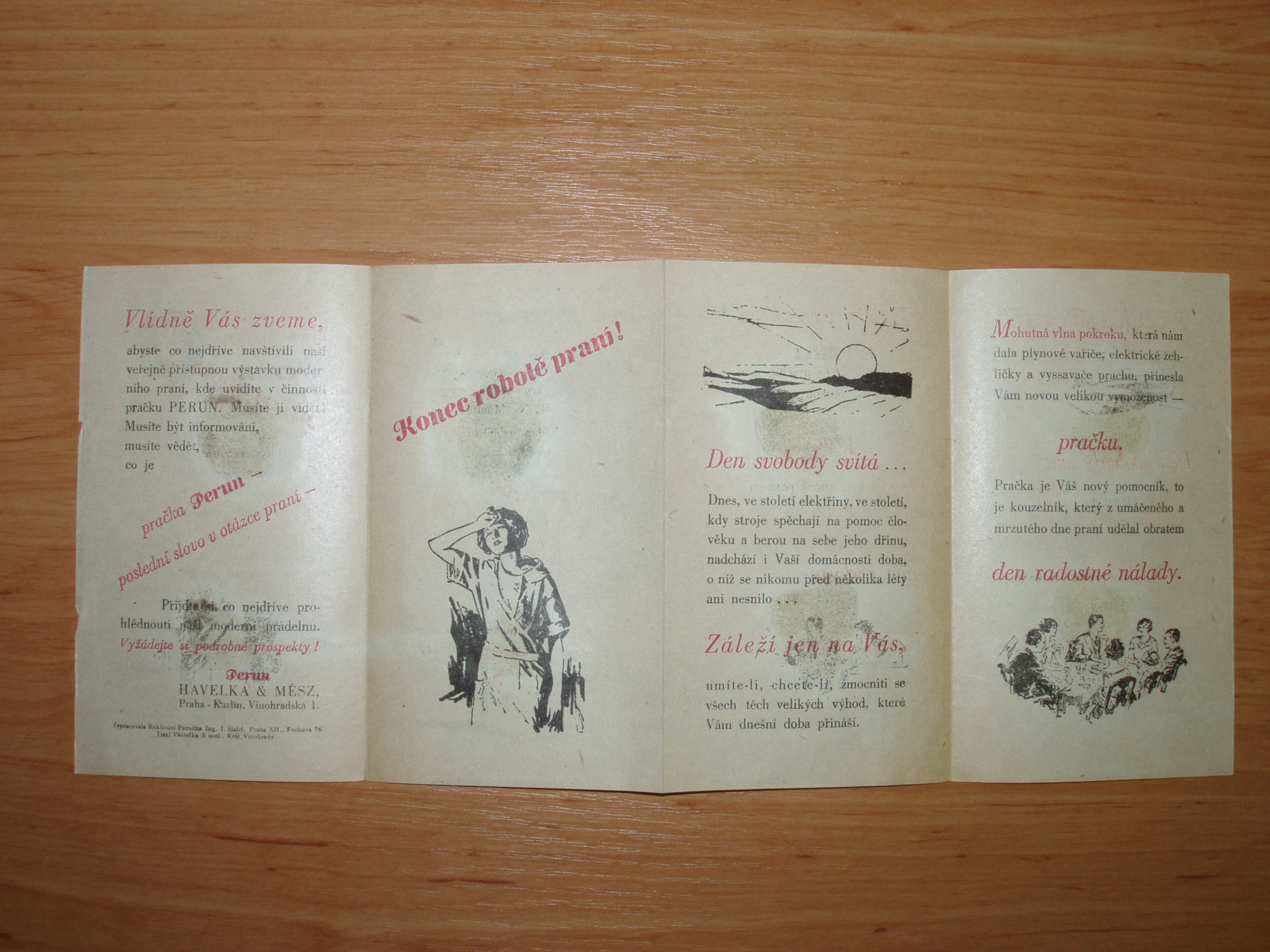